Сюжетно-ролевая игра«Магазин»
Реквизит для сюжетно-ролевой игры






Воспитатель МБДОУ  №519 г. Екатеринбург
Жаркова Светлана Ивановна
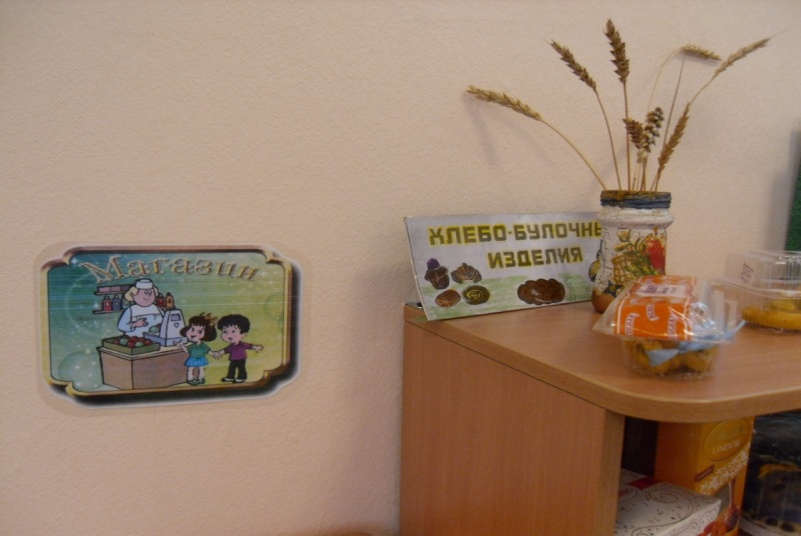 Наш «магазин» ДО …
Мы переехали в новую группу и работы предстояло много….
Атрибуты из подручных средств
Рекламная рассылка в почтовых  ящиках очень часто  оказывается в мусорном ведре или урне.  Я нашла для цветных флаеров  хорошее применение. Пятитысячные купюры очень хорошо «прижились» в нашем магазине.
Для изготовления витрин для фруктов в ход пошли коробки из под конфет и гуашевых красок, обтянутых цветной липкой лентой.
Форма  для продавца
Форма для продавца получилась яркой и красивой. Для прочности козырька- кепочки, я использовала  пластиковую бутылку. Понравилось как девочкам, так и мальчикам
«Продукты» из соленого теста
Тортик, пельмени, рогалики и баранки
«Магазин» ПОСЛЕ…..
Отделы: сладости, фрукты – овощи.
Отделы: игрушки, хлебобулочные изделия
Радость детей
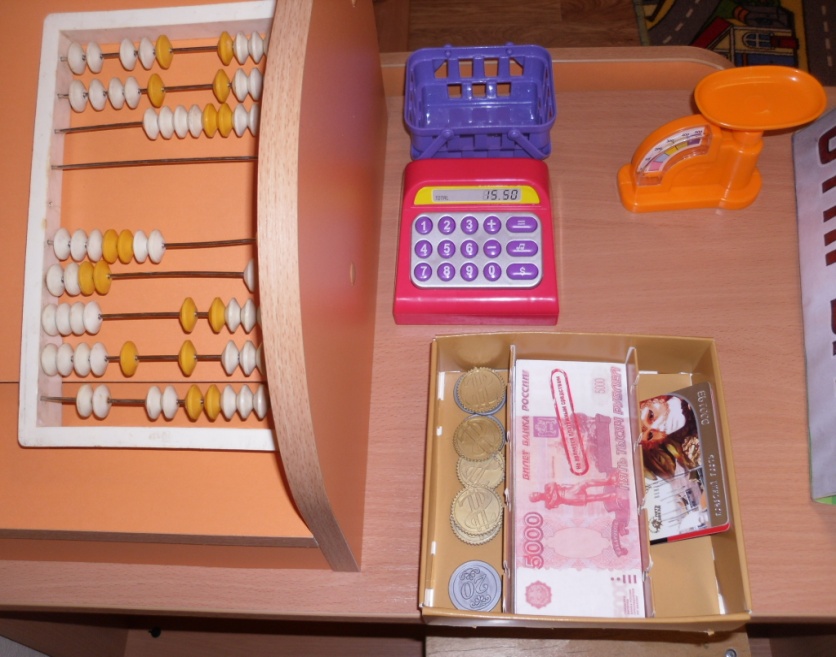 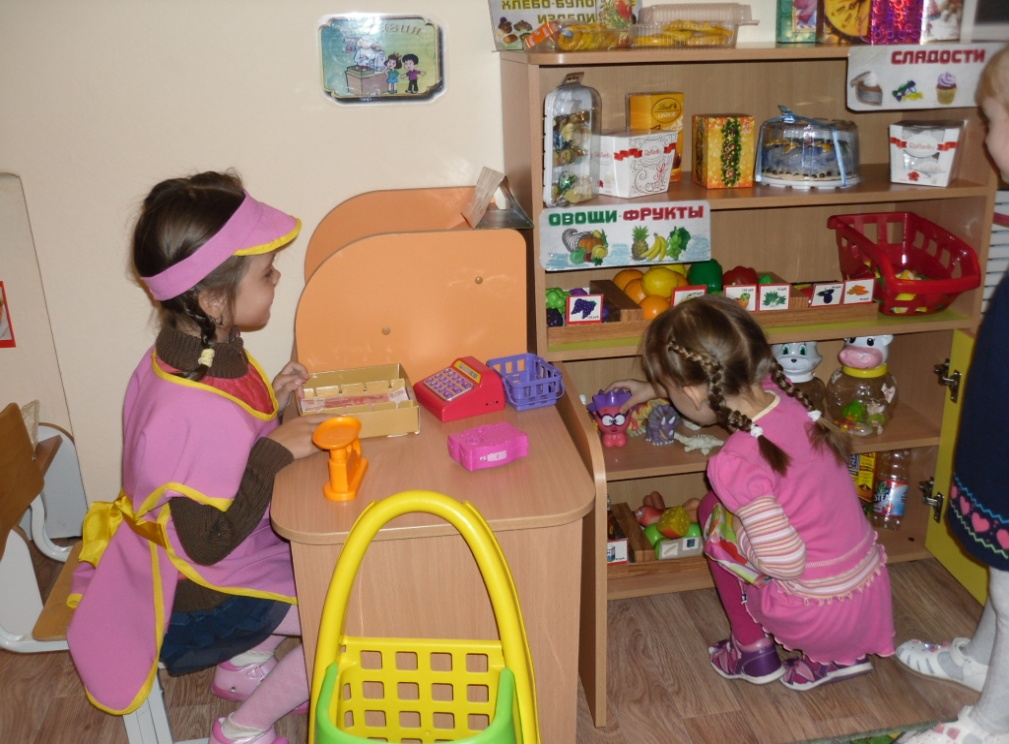 Спасибо за внимание